Luxemburg
Zsidek Alexandra
Nemzeti lobogójuk 1830 => 1972.6.23.
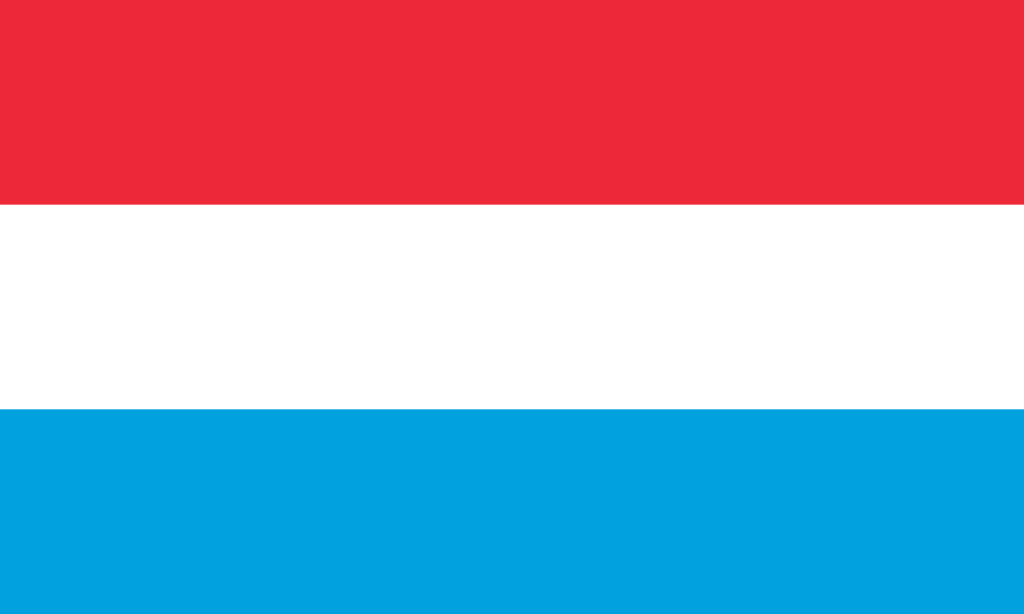 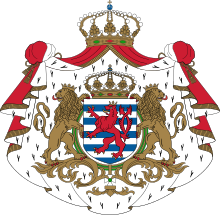 Mir wëlle bleiwe wat mir sin                         Azok akarunk maradni, akik vagyunk

 „Ons heemecht”
                                    Hazánk / Szülőhazánk      

 Megzenésítette Jean Antoine Zinnen
 Himnusz költője Michel Lentz
Wou d'Uelzécht durech d'Wisen zéit,Duerch d'Fielsen d'Sauer brécht,Wou d'Rief laanscht d'Musel dofteg bléit,Den Himmel Wäin ons mécht:Dat ass onst Land, fir dat mer géifHei nidden alles won,Ons Heemechtsland dat mir so déifAn onsen Hierzer dron.
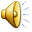 Ha az Alzette lassan folyik,        A Sauer játszik vad csínyeket, Az illatos szőlőültetvények nagymértékben nőnek.               A Mosella partján
Ott fekszik a föld,ami oly csodás Saját szülőföldünk, 
Mélyen a szívünkben él
Államforma :   alkotmányos monarchia 

Nagyherceg :  Henrik luxemburgi nagyherceg

Miniszterelnök : Xavier Bettel
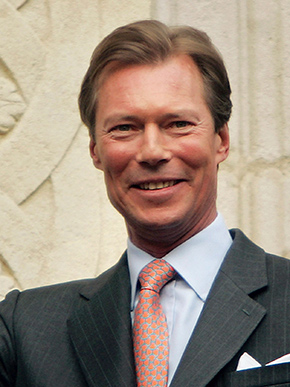 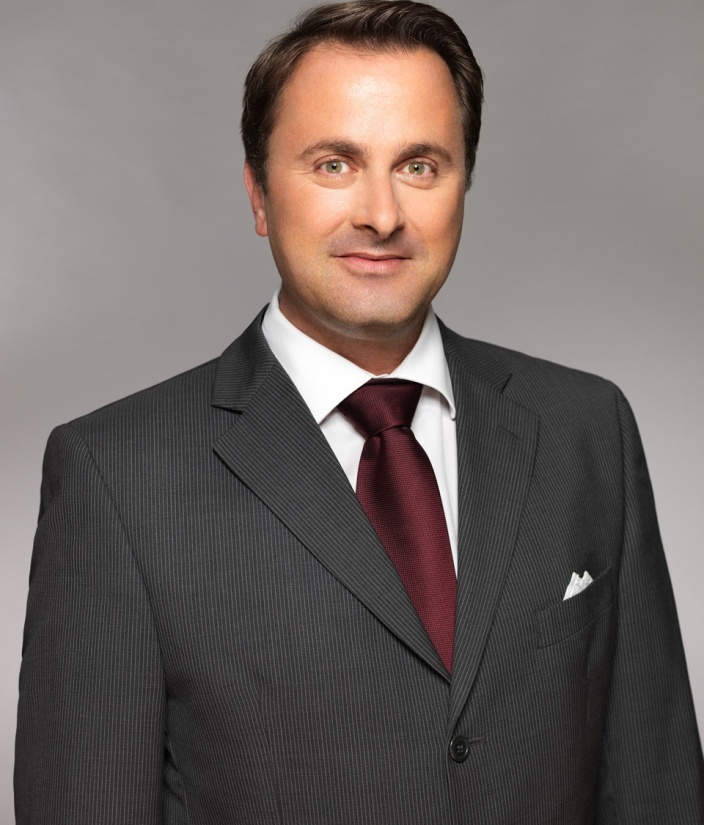 Közigazgatási beosztás
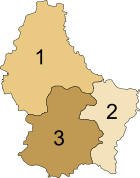 3 körzet : - 12 kanton 
                     - 116 önkormányzat
2. Grevenmacher
Grevenmacher
Echternach
Remich
Luxemburg földrajza
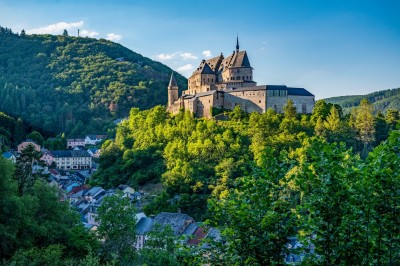 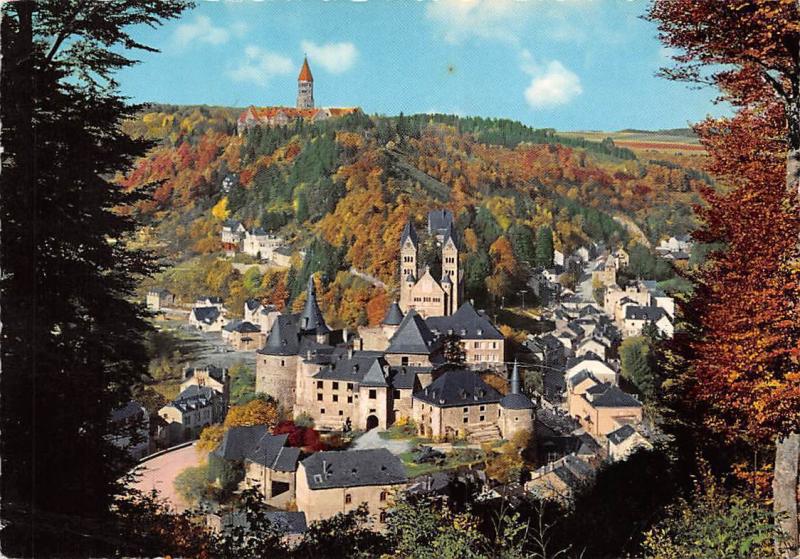 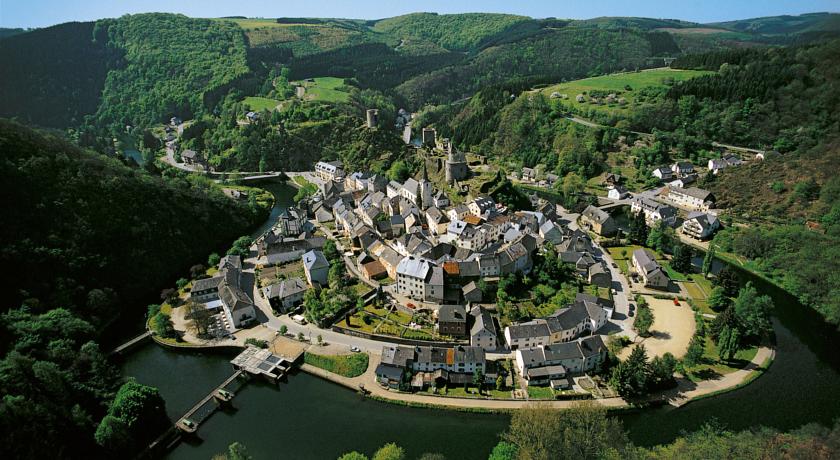 Két fő tájegységre oszlik :  
        Oesling : 
   -  ország területének 32%     
   -  Wilwerdange (560 m) 
   -  tölgy- és fenyőerdők   
   - legjelentősebb települései Wiltz, Clervaux, Vianden
          Gutland : 
   -  ország területének 68%
   -  mezőgazdasági művelésre kiválóan alkalmas
   -  Mosel völgye – szőlő- és bortermesztés 
   -  régió központja Esch-sur-Alzette
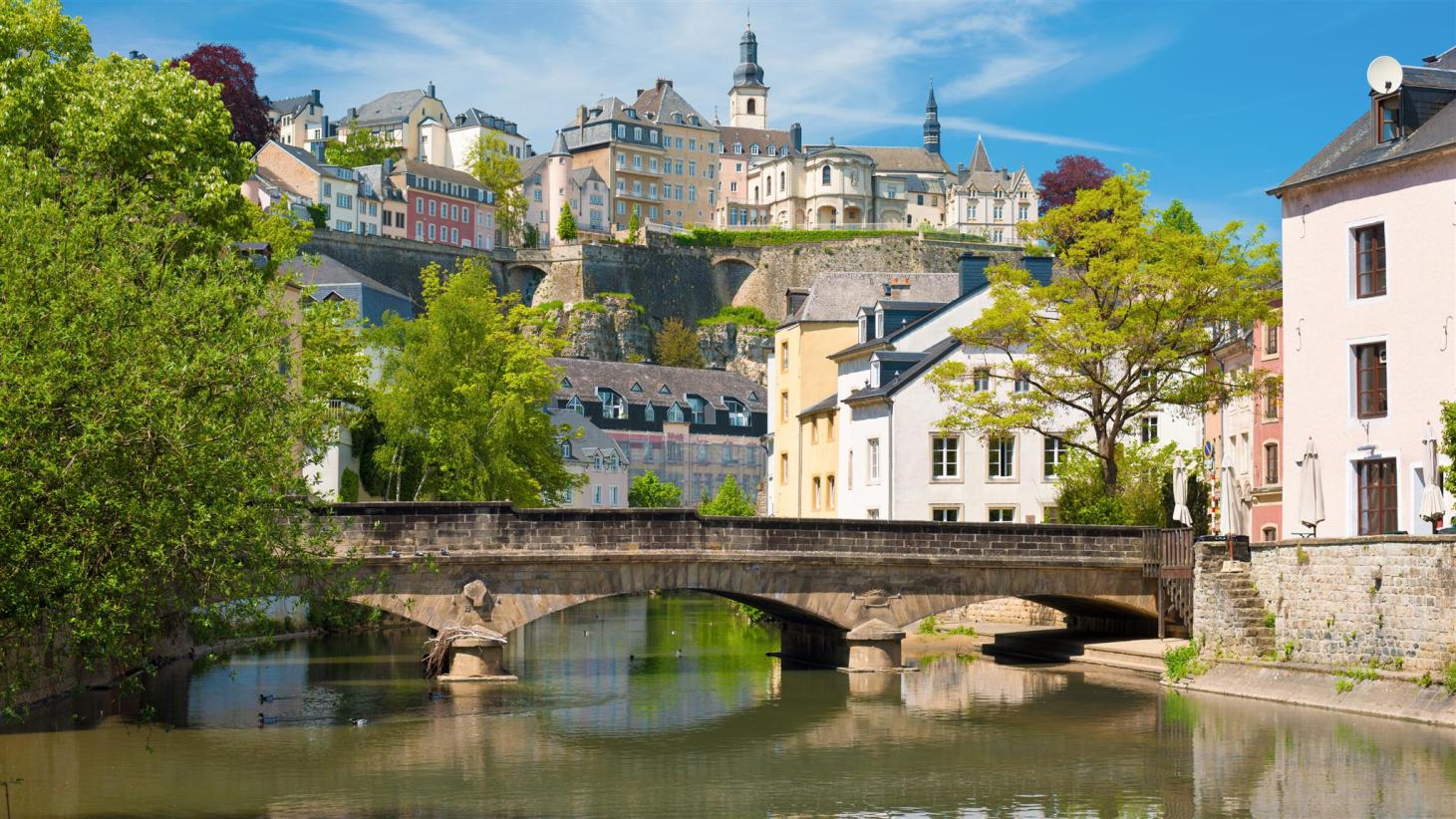 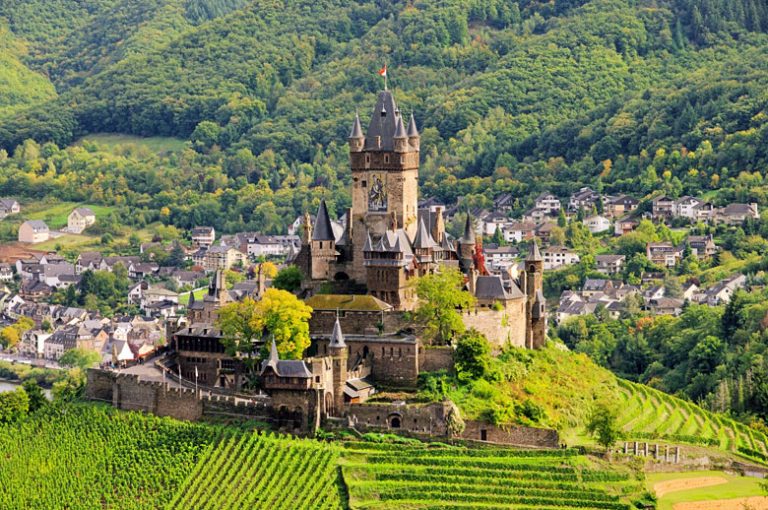 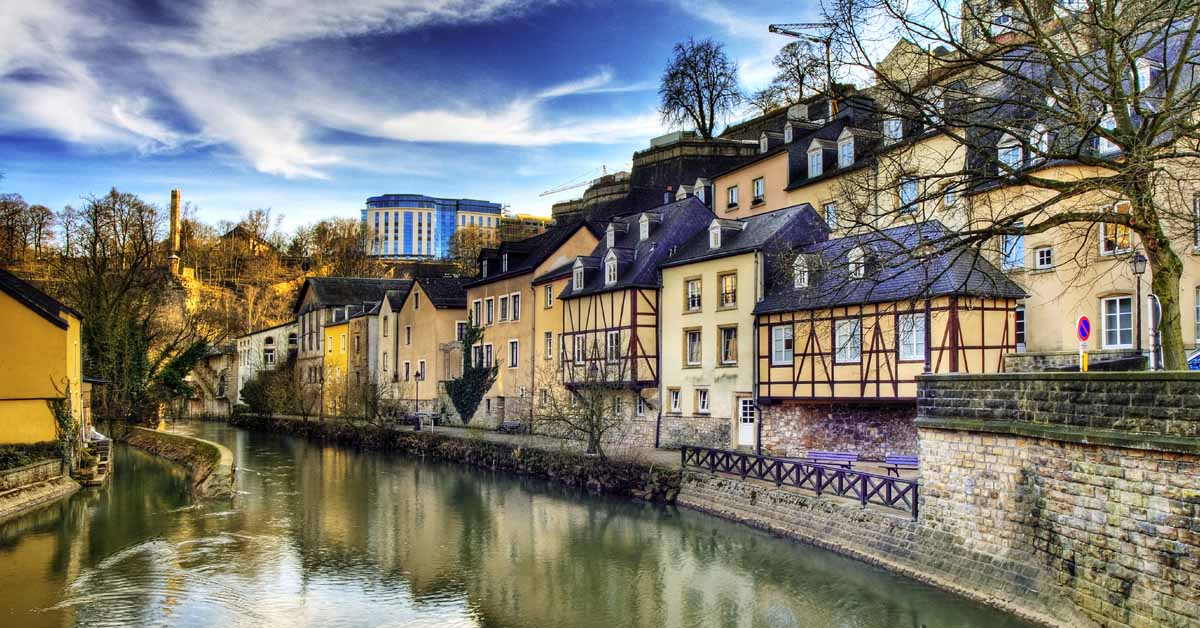 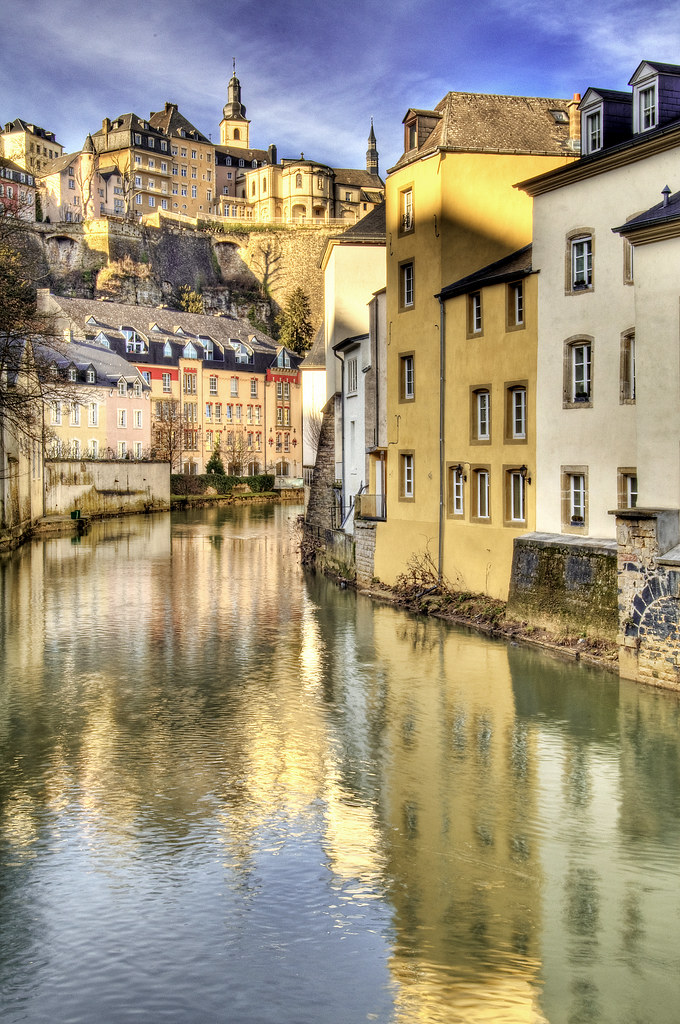 Folyói :
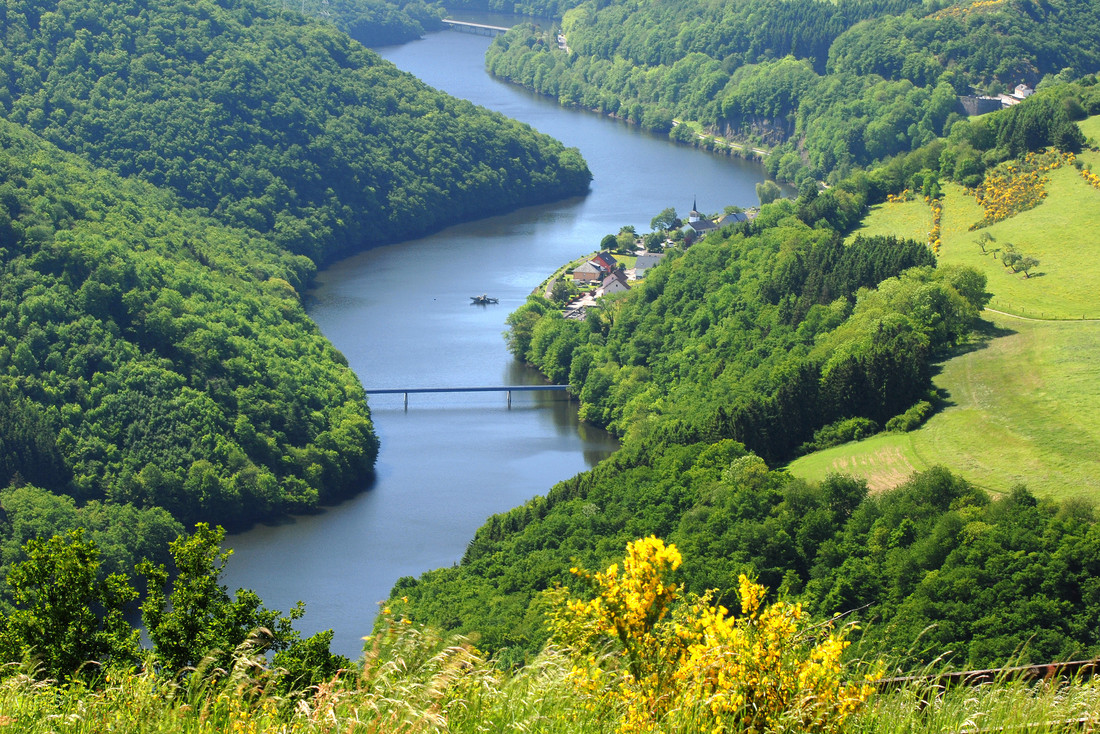 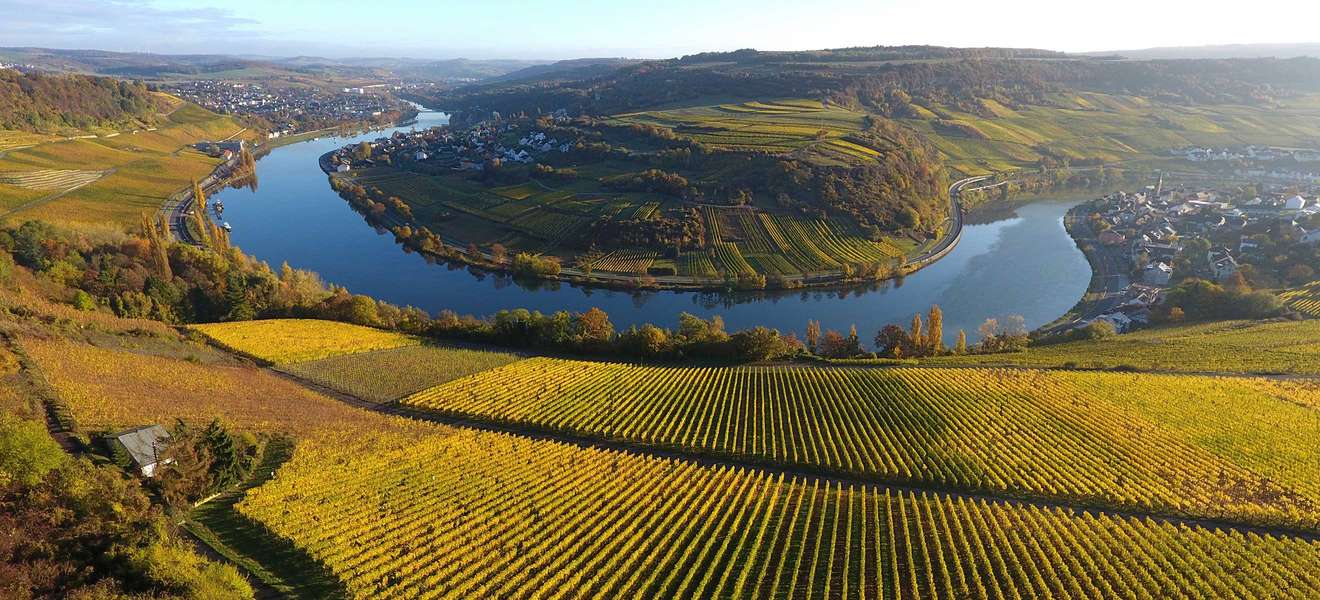 Mosel, Our és Alzette
Éghajlata : 
Óceáni - és a kontinentális jellegű között ingadozik
Átlaghőmérséklet :  9,7 °C (január 0. °C, július 18. °C)

Élővilága : 
Jellemző a bükk, tölgy, lucfenyő, hanga, magyal
Élnek itt vaddisznók, szarvasok, ragadozó madarak
Vizei halban gazdagok : ponty, csuka, süllő
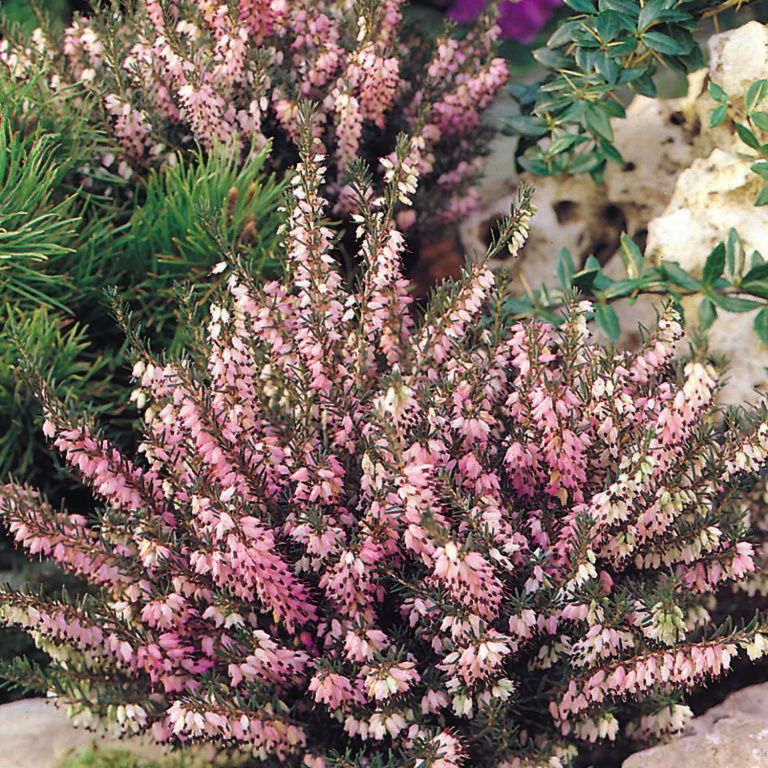 magyal
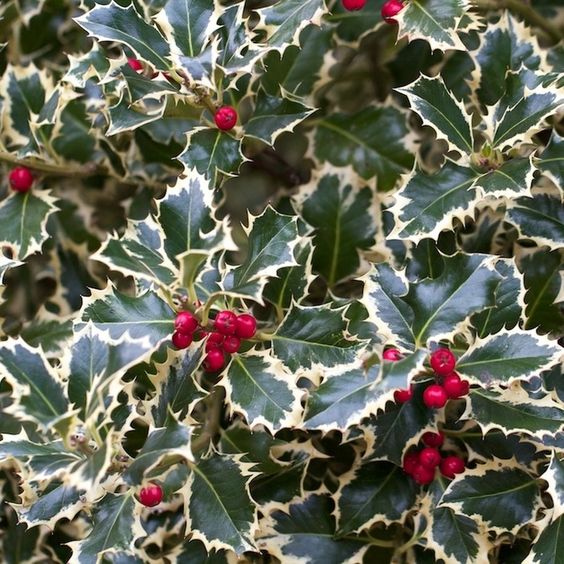 hanga
Népesség
Lakossága:         613 900 fő

Népsűrűség:      184,1 fő/km²
2010 –es adatok : 
                                17,47% - 15 év alatti 
                                68,3% - 15 és 64 év közötti 
                                14%  -  65 év feletti
Vallások
római katolikus    95%
protestáns             1%
egyéb                     4%
Notre Dame katedrális (Luxembourg)
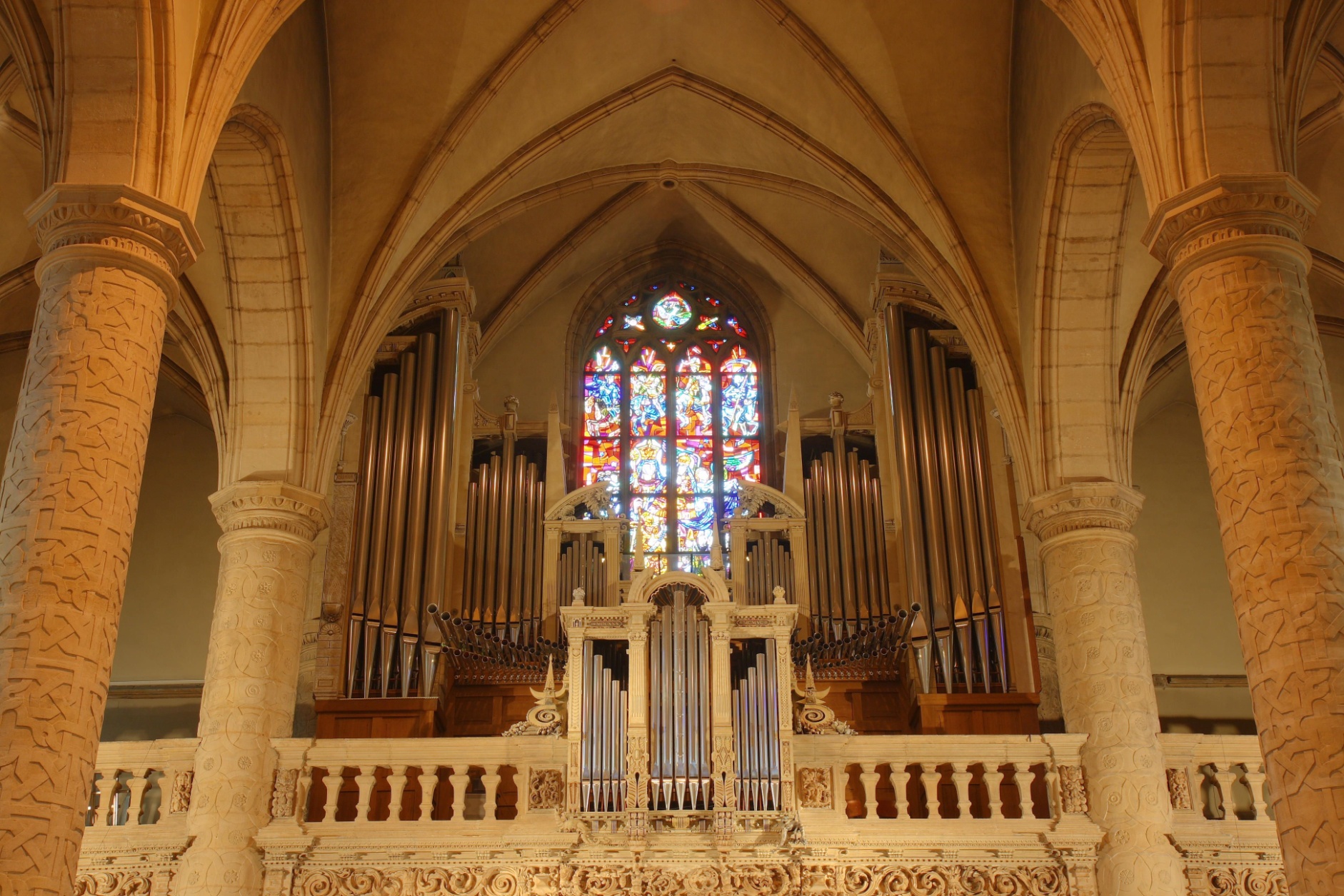 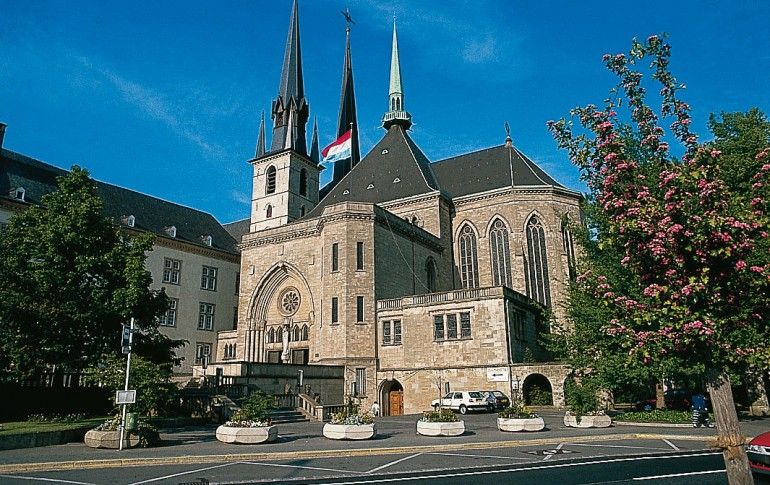 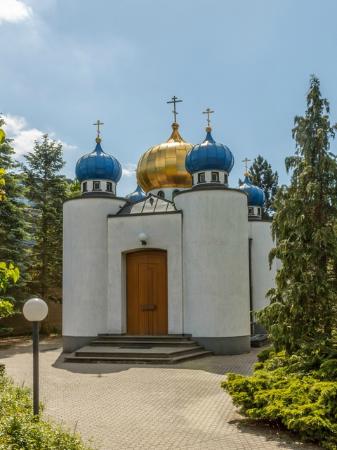 Szent Péter és Pál templom 
( orosz ortodox)
Quirinus kápolna
(sűrű erdők és sziklás szurdokok veszik körül)
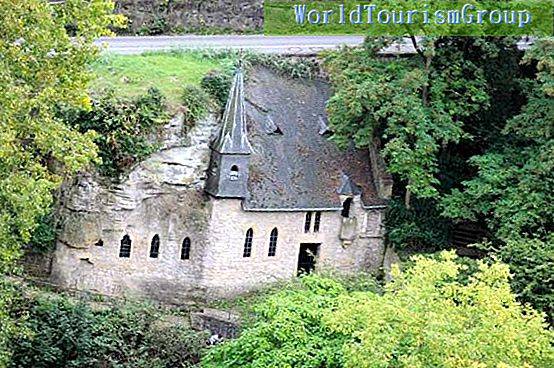 KÖSZÖNÖM A FIGYELMET !